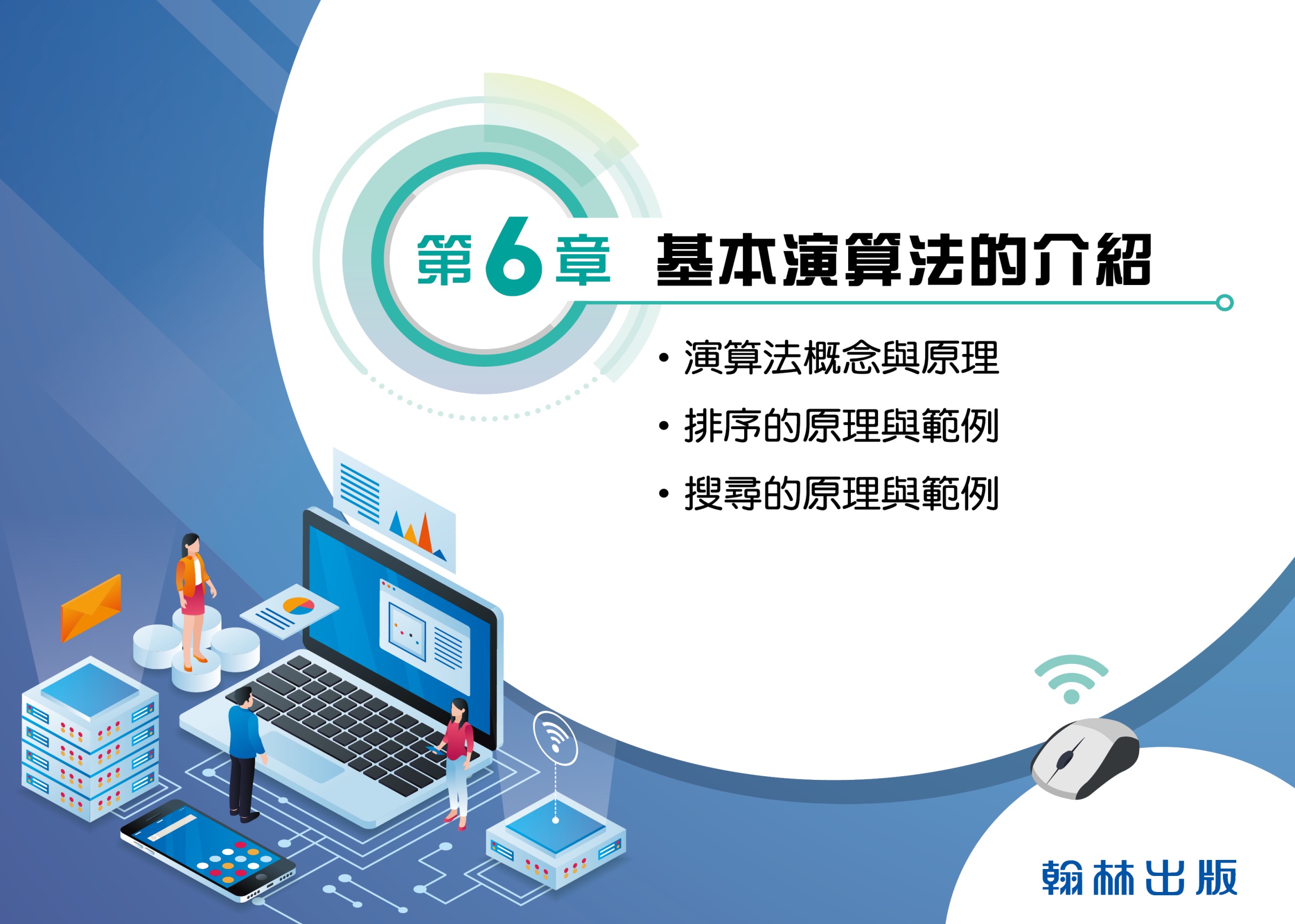 目   錄
基本演算法的介紹
1. 演算法概念與原理
2. 排序的原理與範例
3. 搜尋的原理與範例
演算法
176
演算法(algorithm)
◼︎解決問題的方法。
◼︎蛋炒飯食譜：把製作蛋炒飯的問題
    抽象化為可以操作的步驟。
◼︎可交由電腦進行計算的具體步驟，
    它是一組有限運算規則的集合，包
    含問題精確的輸入、處理、輸出等。
演算法
176
可用文字敘述、流程圖或其他方式表示
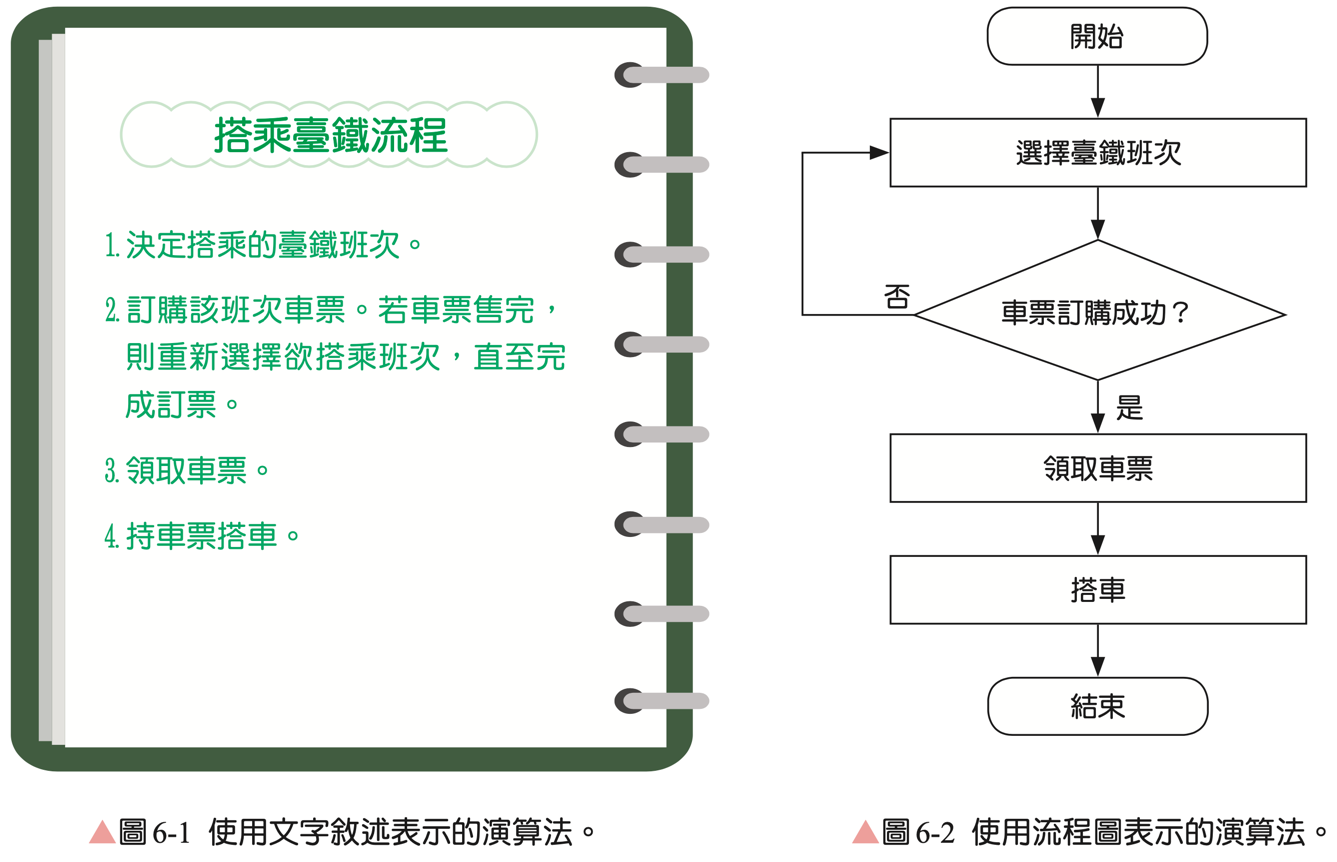 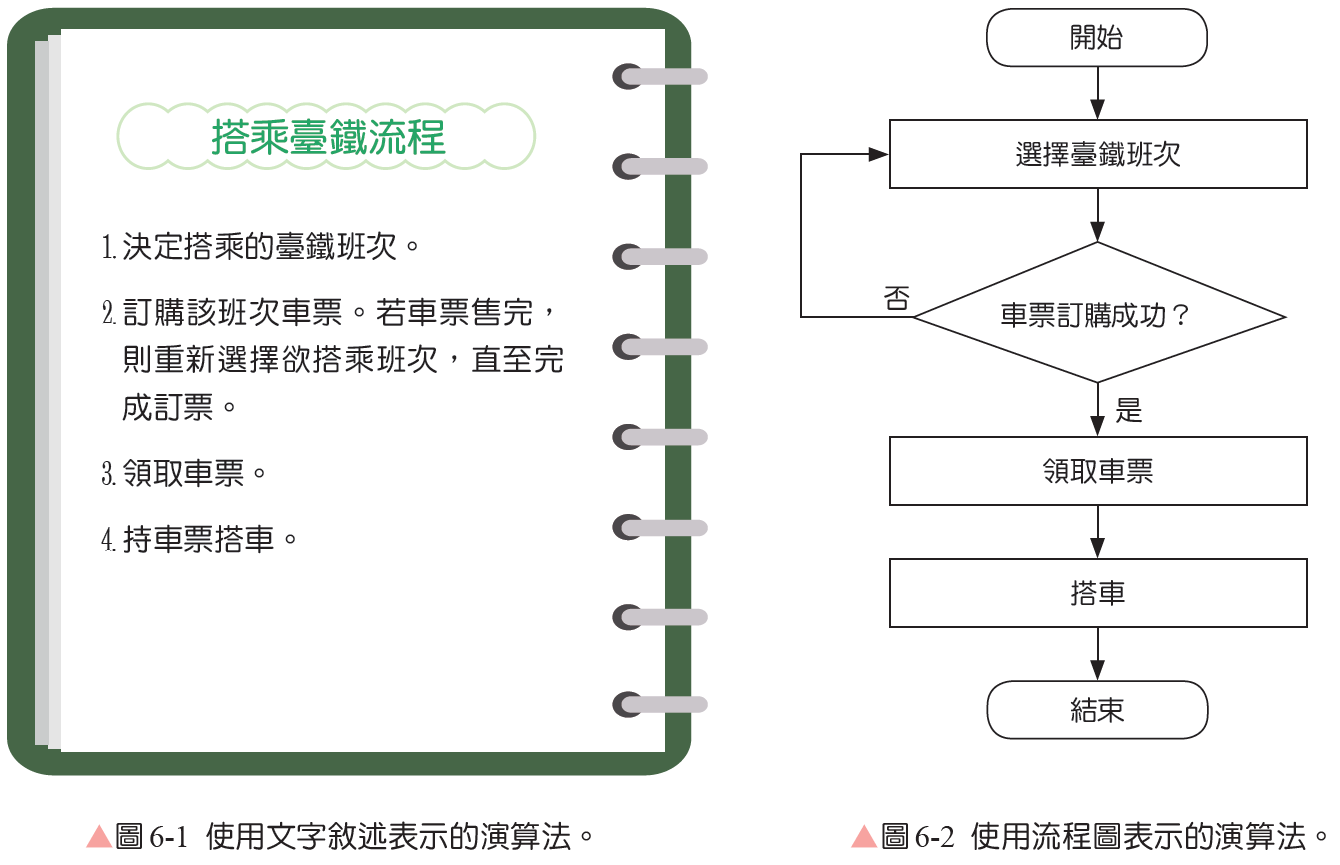 演算法案例
177
從台北要到高雄衛武營的國家藝術文化中心
    
    1. 節省車資：阿顯要看晚上時段的音樂劇，
         所以選擇搭乘臺鐵，再轉乘接駁車或租
         機車。
    2. 節省時間：星兒中午要先與朋友聚餐，
         再到附近看展覽，最後才到衛武營看音
         樂劇，可選擇搭乘高鐵，再轉乘計程車。
演算法案例
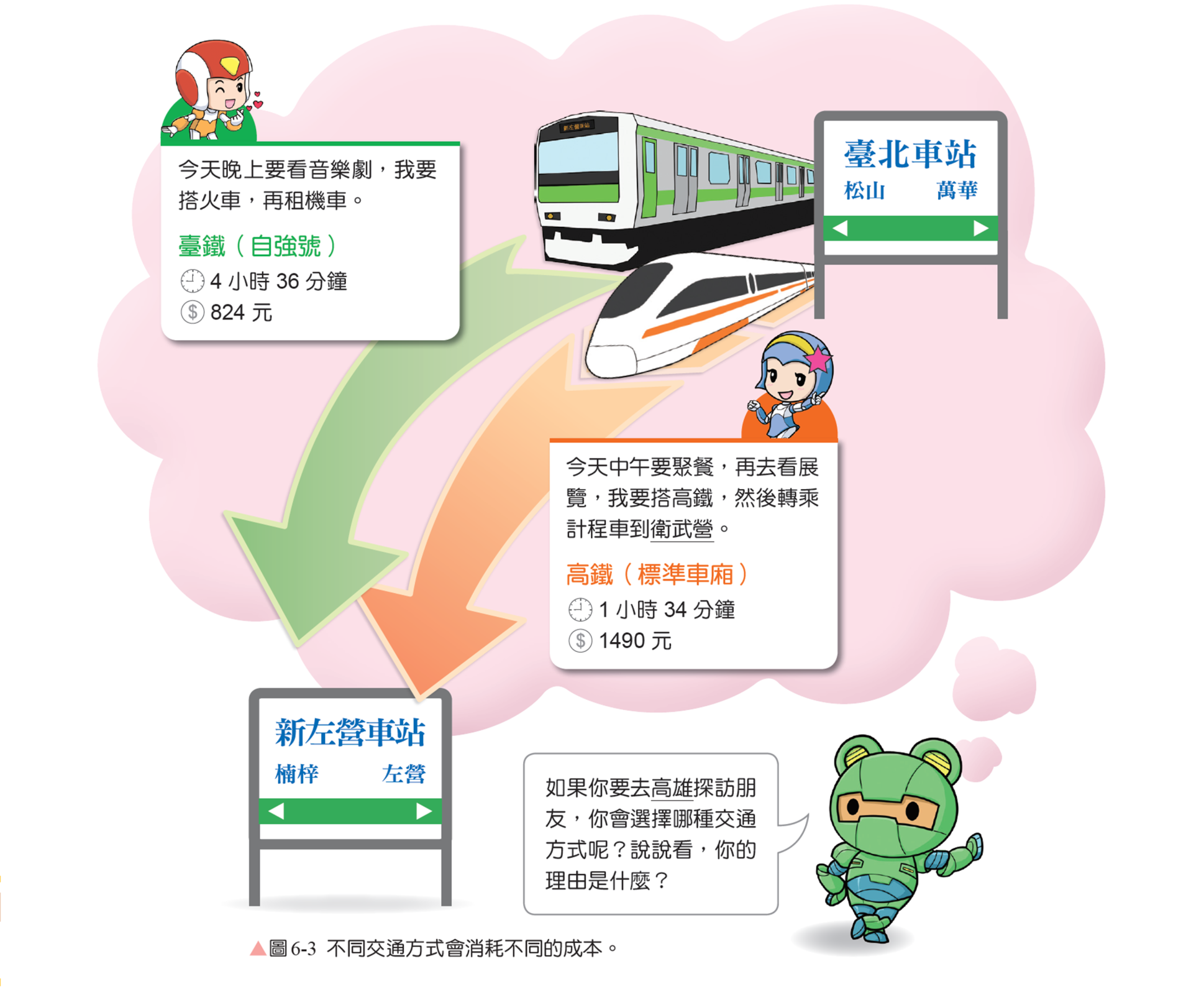 演算法
177
◼︎ 不同方式會付出不同的成本(如時間、
     金錢)，進而影響效能，都是必須考
     量的因素。
◼︎ 不同的演算法除了必須能夠精確的解
     決問題外，執行不同的演算法也要評
     估它的效能差異，以便能選用適當的
     演算法。
演算法
177
電腦科學領域所定義的演算法，必須
符合下列四大條件： 
    1. 以有限個步驟描述。
    2. 各步驟均可在電腦上完成。 
    3. 步驟間的流程明確。
    4.經過有限次的步驟執行後會終止。
問題與討論
你還想知道什麼?
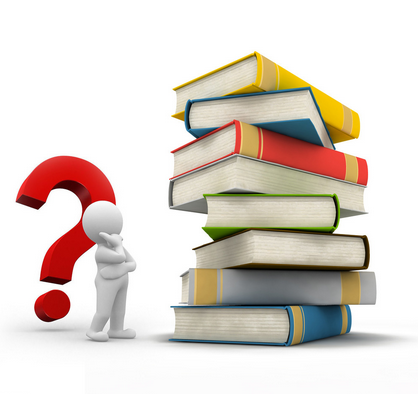